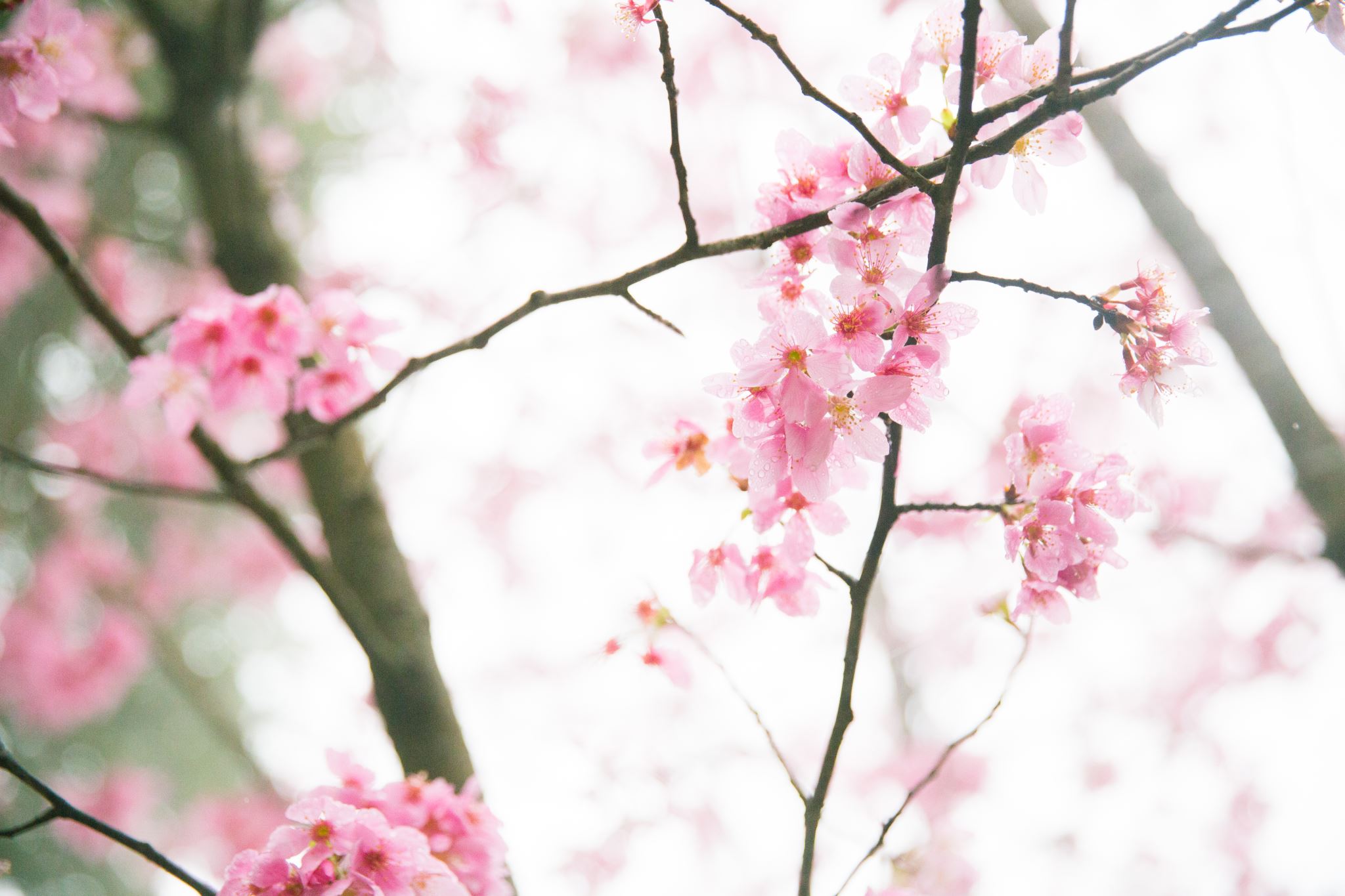 Mateřská škola Tři Dvory         vás srdečně zvena DEN OTEVŘENÝCH DVEŘÍ a VELIKONOČNÍ JARMARK
Kdy: ve středu 5.4.2023 od 8.do 15.hod.
  Kde: v budově mateřské školy

              Těšíme se na vás!